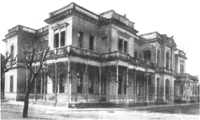 FACULTAD DE CIENCIAS EXACTASUNLP
Historia de su creación
1897-1968-2019
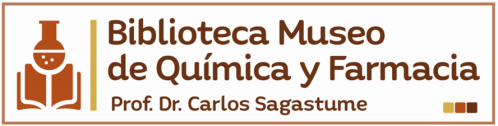 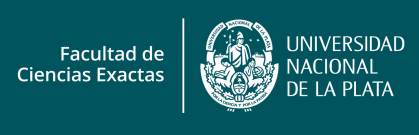 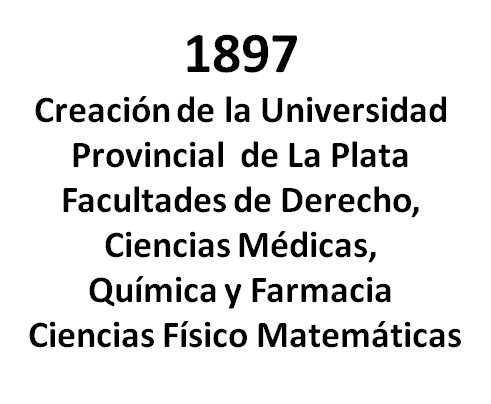 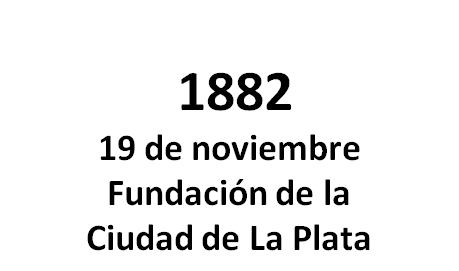 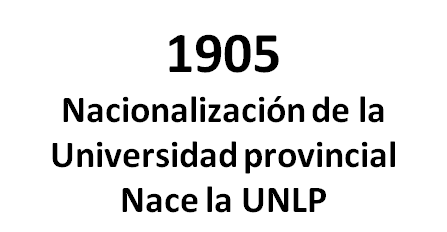 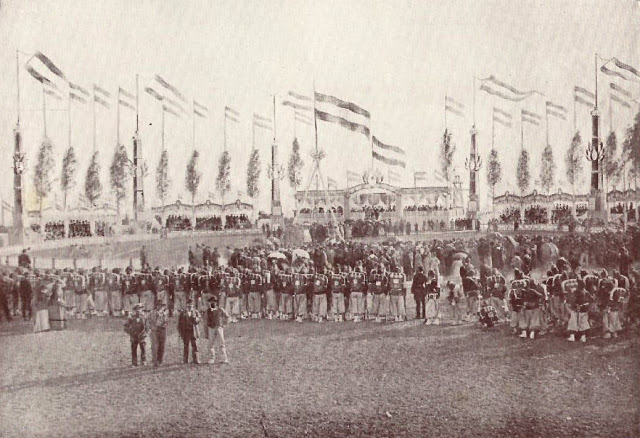 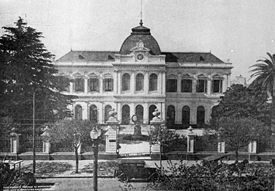 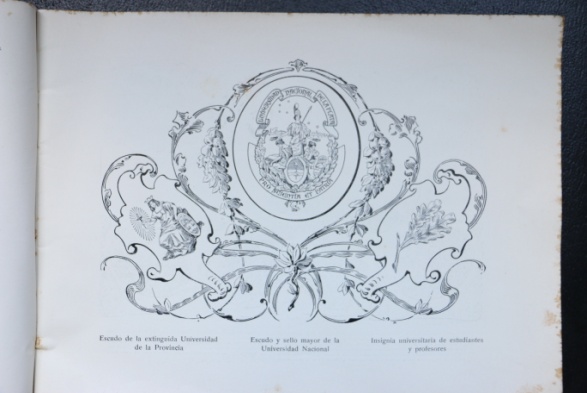 1905
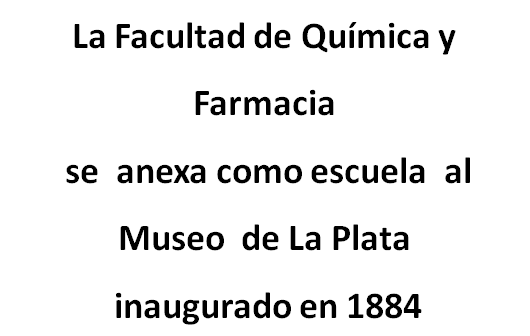 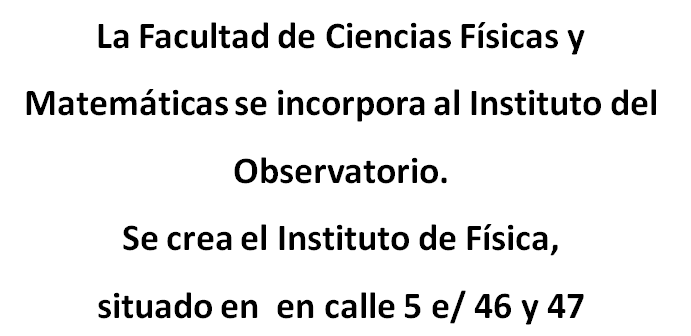 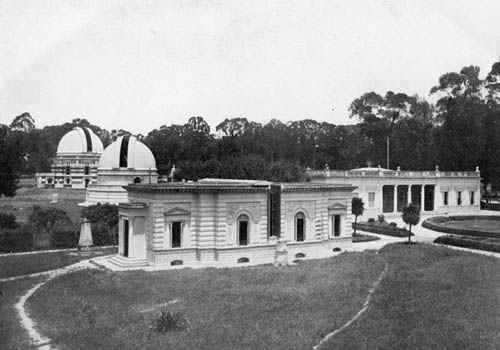 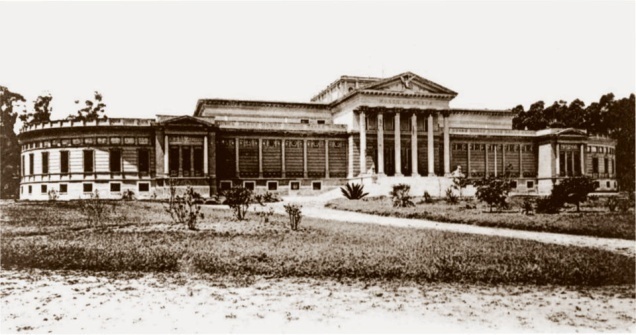 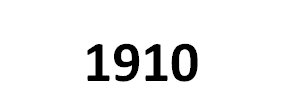 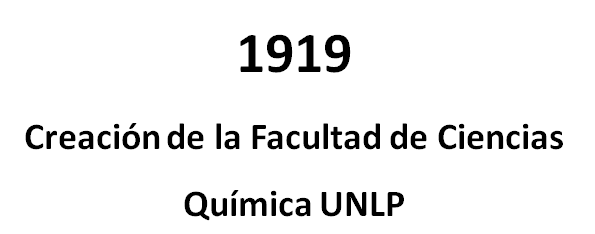 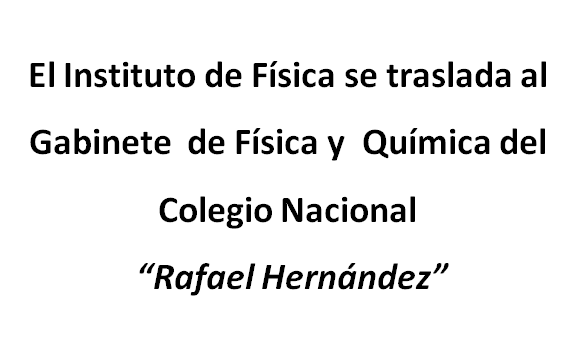 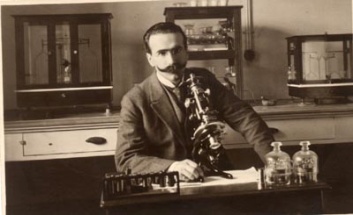 Dr. Enrique Herrero Ducloux
Primer decano
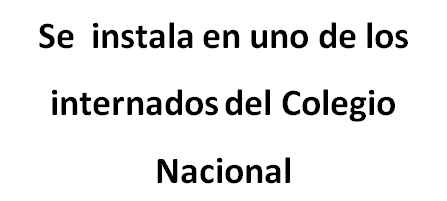 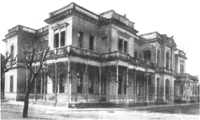 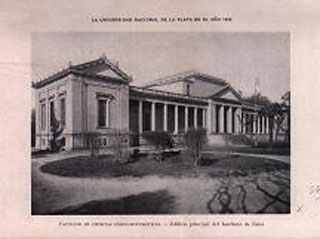 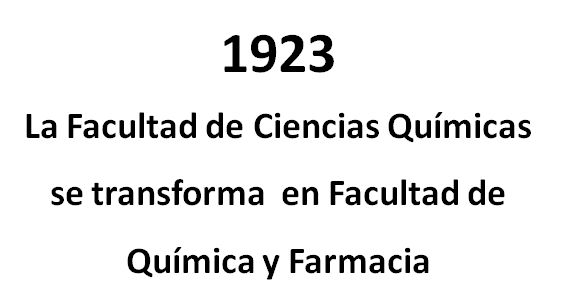 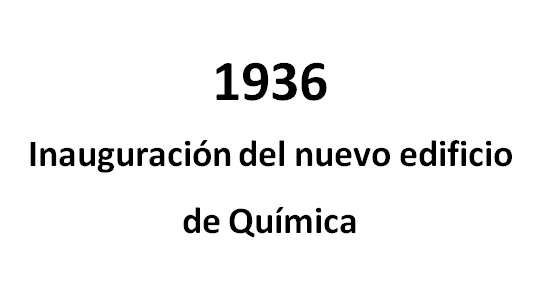 1926
Creación del Instituto  de Investigaciones Químicas por iniciativa del Dr. Sagastume
1963
Creación del Doctorado en Bioquímica
Expedía los títulos de:
Dr. En Química
Dr. en Química y Farmacia
Perito Químico
Farmacéutico
1934
Creación del Doctorado en Bioquímica y Farmacia
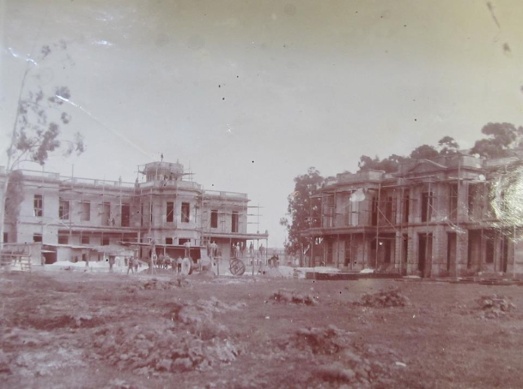 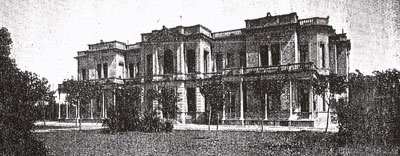 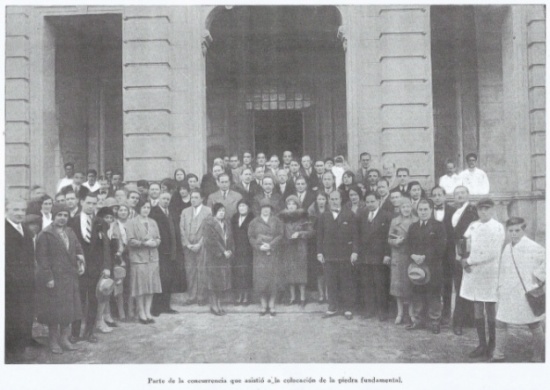 1968
Facultad de Ciencias Exactas
Surge al reorganizar la Facultad de Química y Farmacia en los Departamentos de:
Ciencias Biológicas
Física
Matemáticas
Química
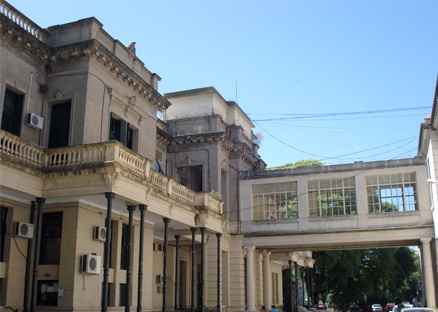 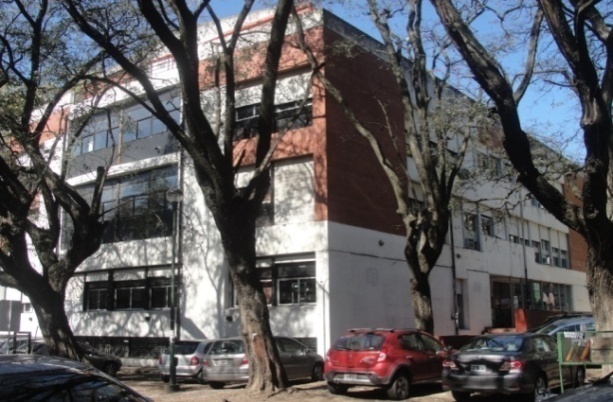 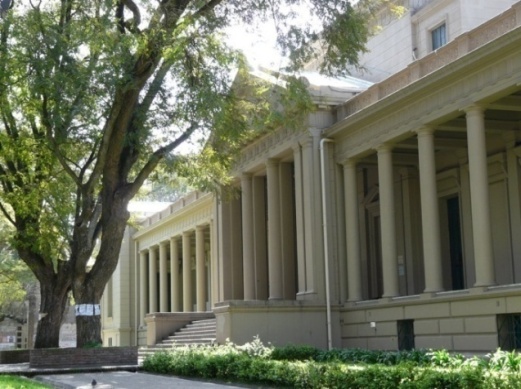 Facultad de Ciencias Exactas-UNLP
1968-2020
Departamentos
Unidades de Investigación y Extensión
Dirección de Museos
Museo de Física
Museo de Botánica y Farmacognosia “Carlos Sagastume”

Biblioteca Museo de Química y Farmacia “Prof. Dr. Carlos Sagastume”

Biblioteca histórica de matemáticas
“Dr. Miguel Herrera”
Centros
Institutos
Laboratorios
Programas de Extensión y
Vinculación Tecnológica
Ciencias Biológicas
Física
Matemática
Química
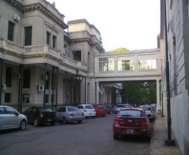 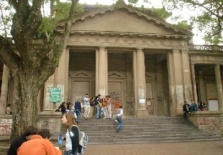 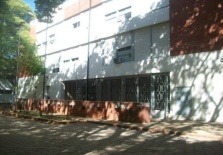 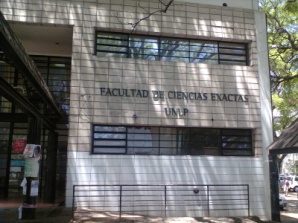 Facultad de Ciencias Exactas
1968-2020
Bibliotecas
Centro de estudiantes
Sedes
Carreras
Grupo Bosque oeste
Edificios: Herrero-Ducloux,  Química, Física,  Matemáticas y Abuelas de Plaza de Mayo
Grupo Bosque Este
 En el Polo Científico Tecnológico del Bosque (UNLP)
De grado
De Posgrado
Biblioteca Central de la Facultad de Ciencias Exactas
Biblioteca de Física
Biblioteca de Matemáticas
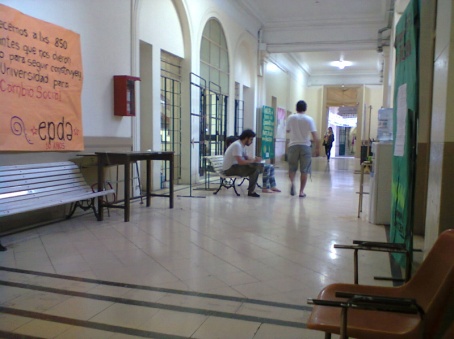 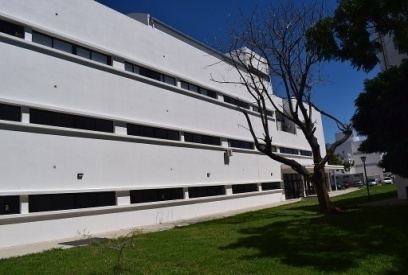 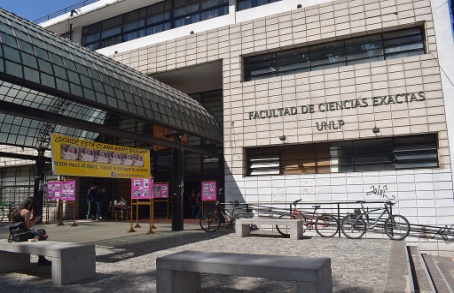